Number Words
two
one
three
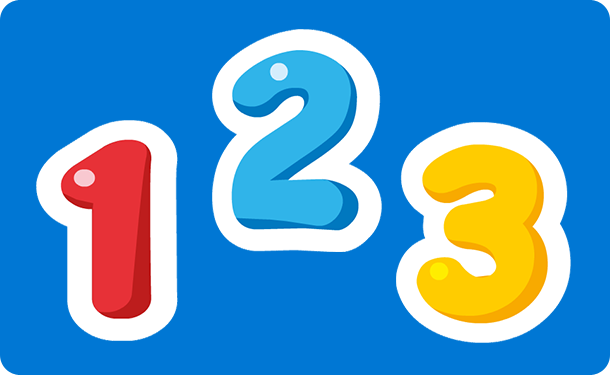 Let’s Count To 10
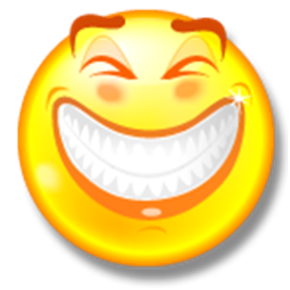 1
2
3
4
5
6
7
8
9
10
Now let’s look at the number words.
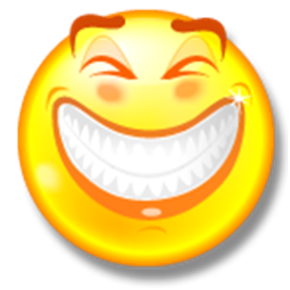 2
1
3
4
5
four
one
five
two
three
9
10
6
8
7
six
nine
ten
eight
seven
Can you find the correct number word?
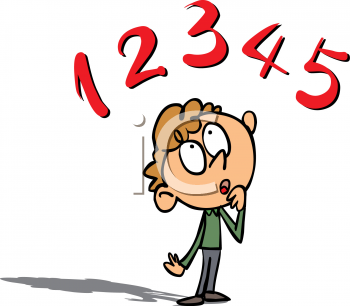 1
one
four
nine
Try again
Well done!
Play again
Can you find the correct number word?
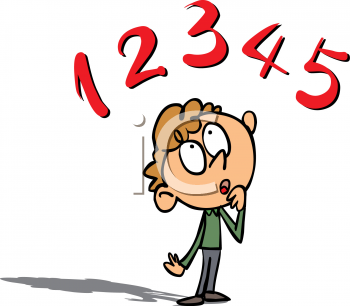 6
seven
six
nine
Try again
Well done!
Play again
Can you find the correct number word?
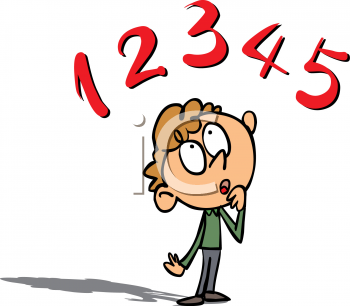 4
one
four
ten
Try again
Well done!
Play again
Can you find the correct number word?
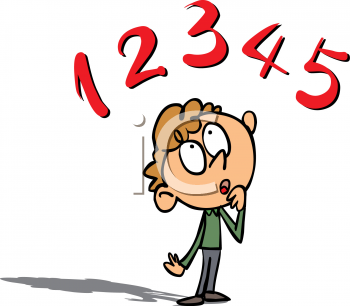 7
five
six
seven
Try again
Well done!
Play again
Can you find the correct number word?
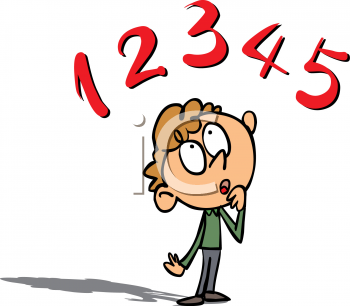 9
nine
eight
seven
Try again
Well done!
Worksheet activity
Finish
Using your worksheet draw lines to the correct number words.
1
2
3
4
5
6
7
8
9
10
one
ten
five
seven
nine
four
six
two
eight
three
Can you follow the arrows to find out if you were right?
1
2
3
4
5
6
7
8
9
10
one
ten
five
seven
nine
four
six
two
eight
three